Summarizing
What is a Summary?
Do’s
Condensed
Short
Original Source

Don’ts
No Details
No interpretation
No additional opinion
Why Summarizing?
Comprehension of key points

Research Paper: Analysis and Critical thinking
How long?
About 10% to 20% of the original text.
Steps to Summarizing
1. Previewing
Title and subtitle
Headings and subheadings
First and last paragraphs
Other attention grabbing items (bold-face words, pictures, charts, diagrams that illustrate the main ideas)
2. Skimming
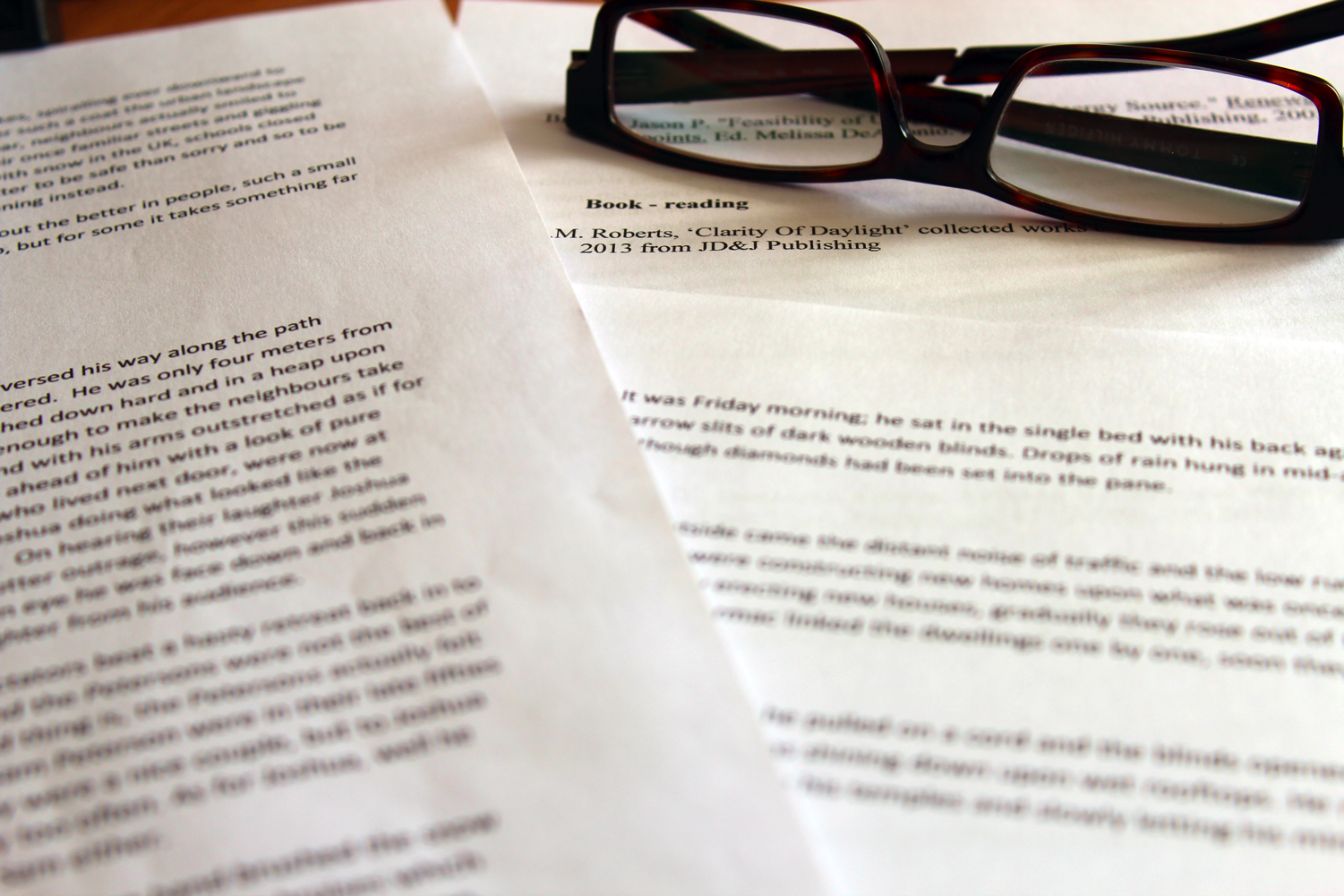 Read once through
Skim for key ideas 
Don’t focus on details
Understand the main idea
3. Take Notes
Read for the second time.
Take notes of the Author, publisher, time of publication
Identify the important ideas (underline, highlight circle)
4. Organize ideas
Organize the key points similar to the original text organization.
5. Write Your Summary
Start the summary with the title and author
Write the author main points in your own words (eliminate details).
Write the writer’s conclusion in your own words
References
Guidelines for writing a summary with in-text citations:  http://academics.smcvt.edu/cbauer-ramazani/AEP/EN104/summary.htm
Purdue Online Writing Lab, https://owl.english.purdue.edu/owl/resource/930/11